A LEI E A GRAÇA
Não debaixo da Lei 
e sim da Graça
O PROPÓSITO DA LEI
“...A LEI NOS SERVIU DE AIO PARA NOS CONDUZIR A CRISTO...” Gal 5:24
GRAÇA = DOM IMERECIDO
JESUS
GRAÇA
PECADO
LEI
“Porque pela graça sois salvos, mediante a fé; e isto não vem de vós, é dom de Deus; não de obras, para que ninguém se glorie. Pois somos feitura dele, criados em Cristo Jesus para boas obras, as quais Deus de antemão preparou para que andássemos nelas.”            Efésios 2:8-10
A fonte, O Doador
Jesus - 
Graça - 
Pecador - 
Lei -
O Dom, O Presente
O Indigno e sem mérito
O Fruto, O Resultado
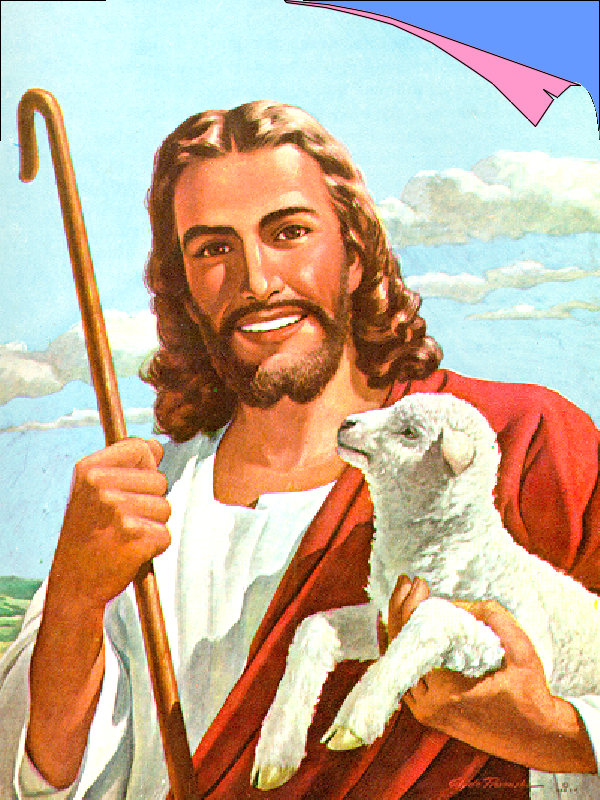 JESUS A FONTE, O DOADOR
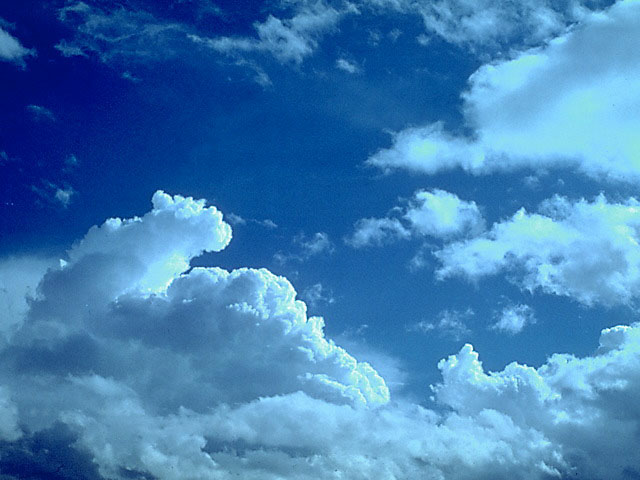 Lei 
Moral
Lei 
Cerimonial
Sacrifício
de
Cordeiros
Dez
Mandamentos
Lei
Moral
Escrita por Deus
Em duas tábuas
de pedra
Estava dentro da arca
É eterna
Revela o caráter
de Deus
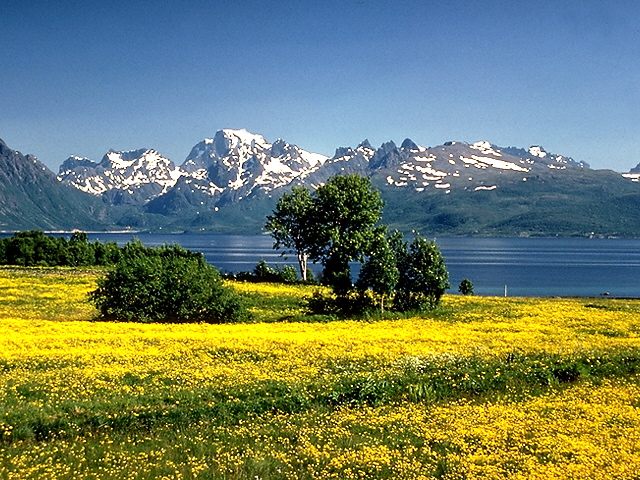 LEI CERIMONIAL
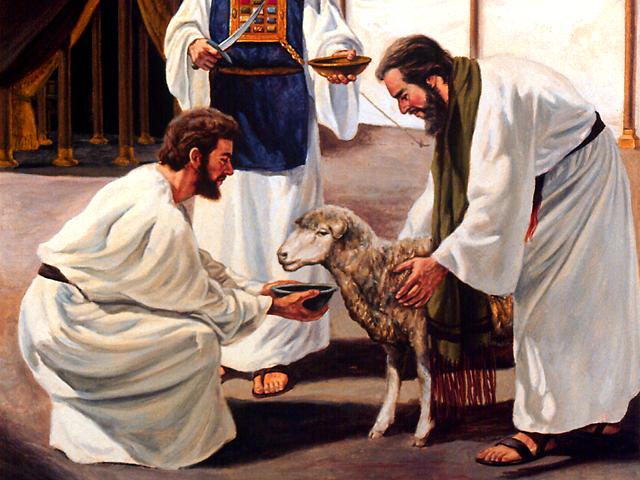 Escrita por Moisés
Escrita em um livro
Estava fora da arca
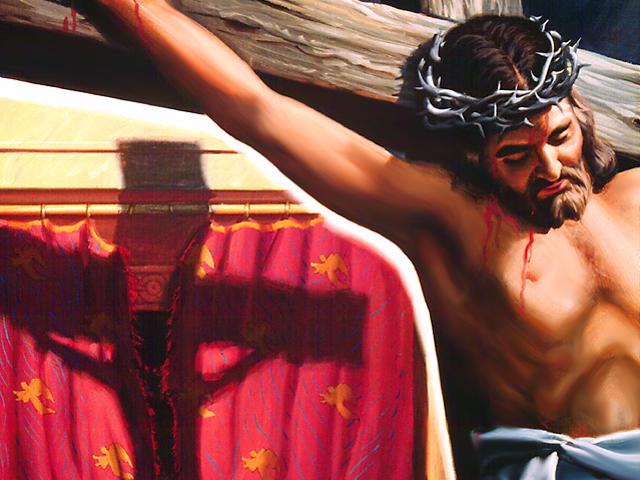 Durou até a morte
de Jesus
EXIGIA A MORTE
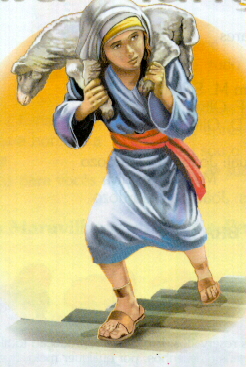 DO CORDEIRO
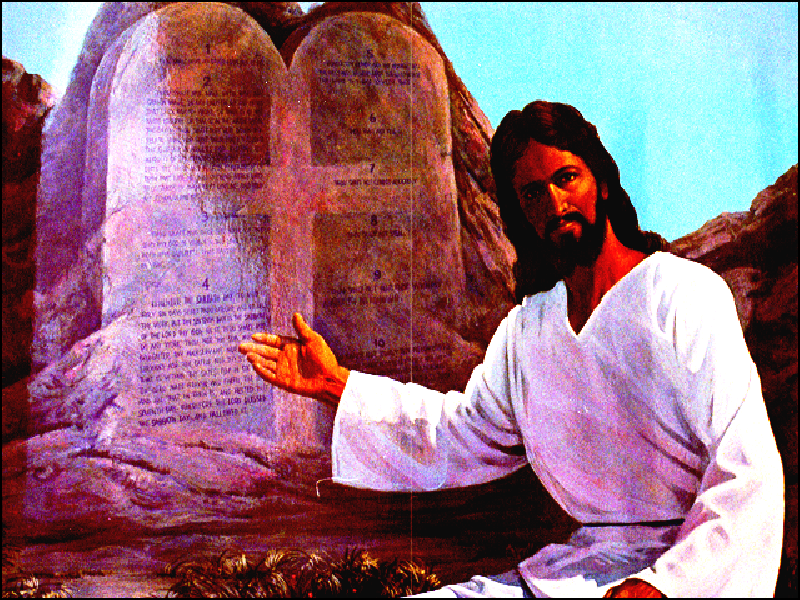 “Quem permanece em mim, e eu, nele, esse dá muito fruto; porque sem mim nada podeis fazer.” S. João 15:5
Cristo nos dá poder para guardar a Lei.
A Lei = Espelho
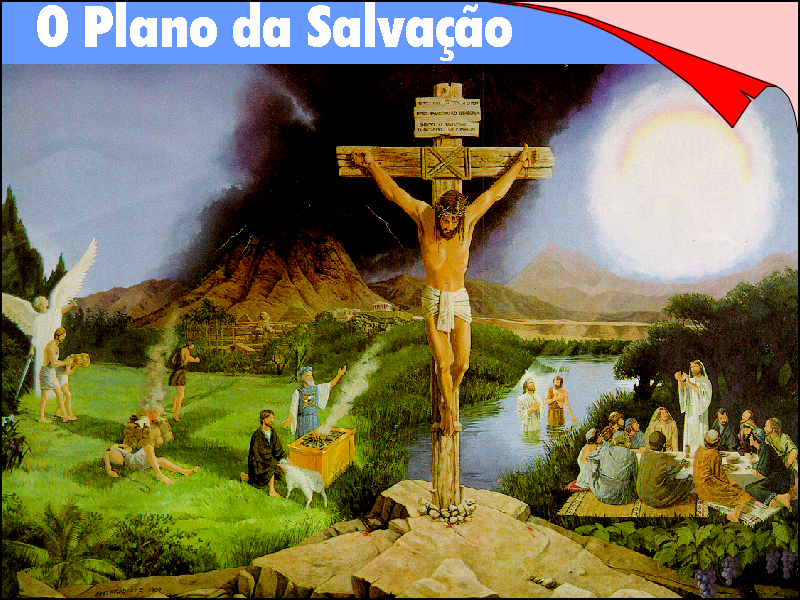 Pecado = Manchas
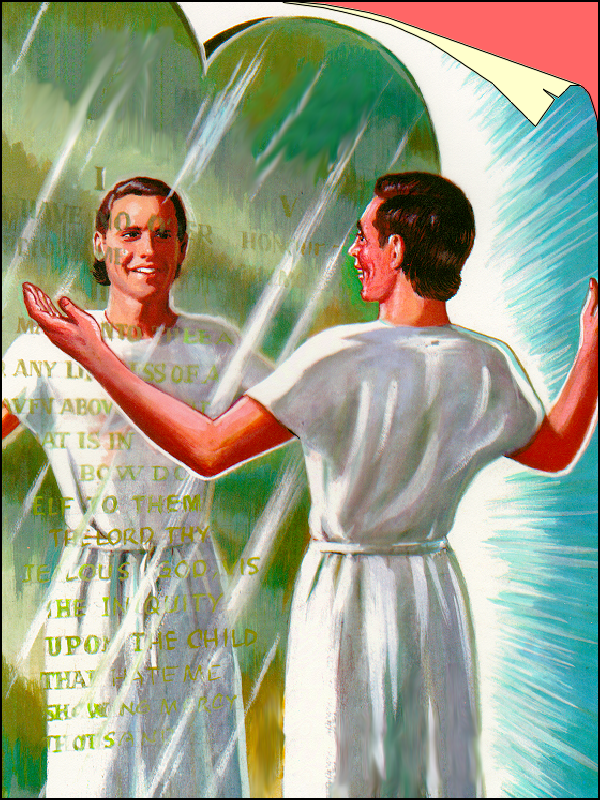 Fé = Abrir da torneira
Graça = Água da vida ( Jesus )
Deus
I
Homem
Homem
V
VI
VII
VIII
IX
X
II
III
IV
Homem
A LEI DO SENHOR
É PERFEITA E RESTAURA A ALMA
É FIEL E DÁ SABEDORIA AOS SÍMPLICES
ALEGRA O CORAÇÃO
ILUMINA OS OLHOS
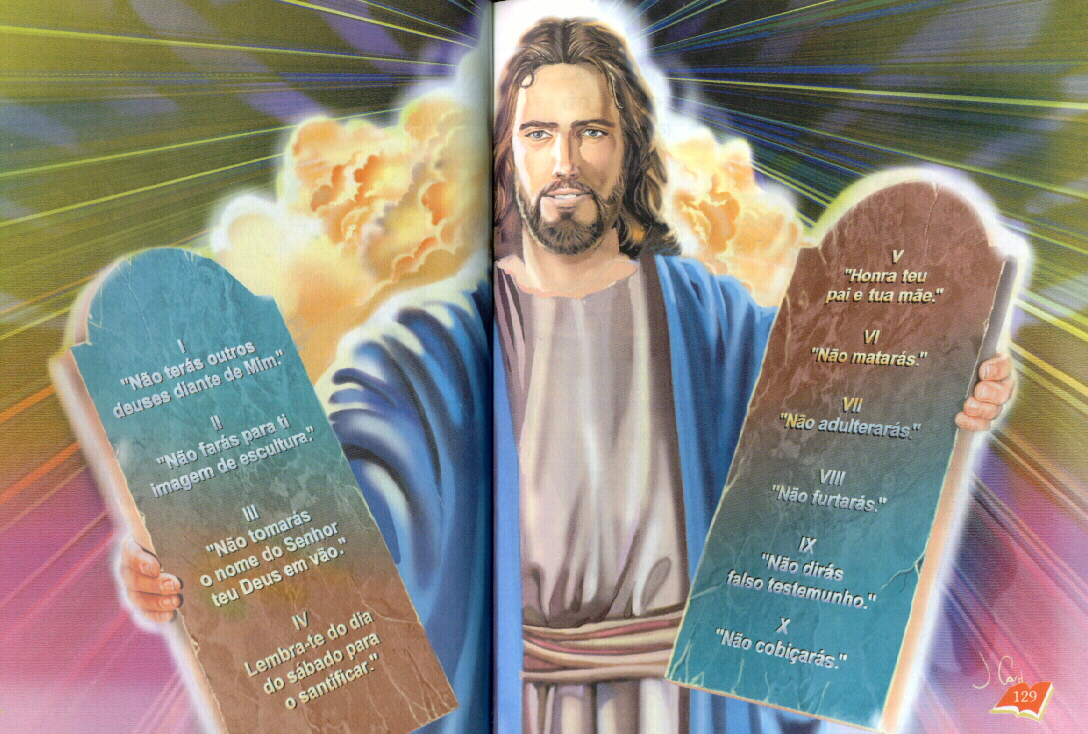 A LEI DO SENHOR
PERMANECE PARA SEMPRE
É MAIS DESEJÁVEL QUE O OURO
HÁ GRANDE RECOMPENSA
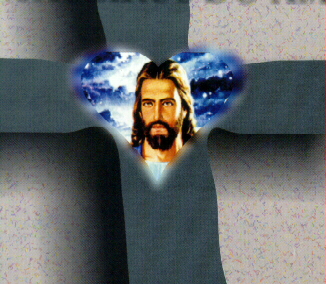 A CRUZ
O HOMEM
PORTA
DA
GRAÇA
PORTA
DO
CORAÇÃO
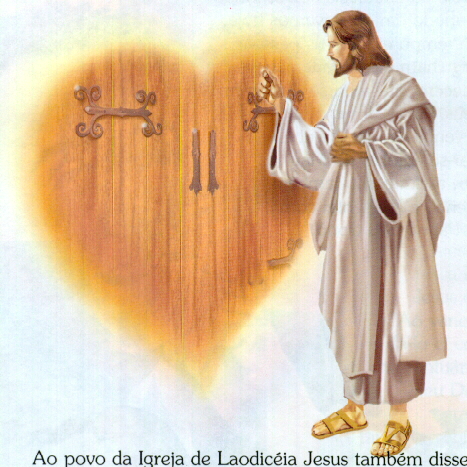 SOMENTE SE ABRE POR DENTRO
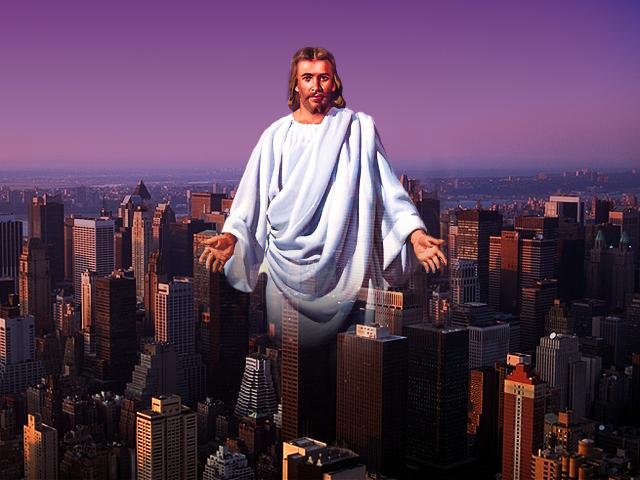 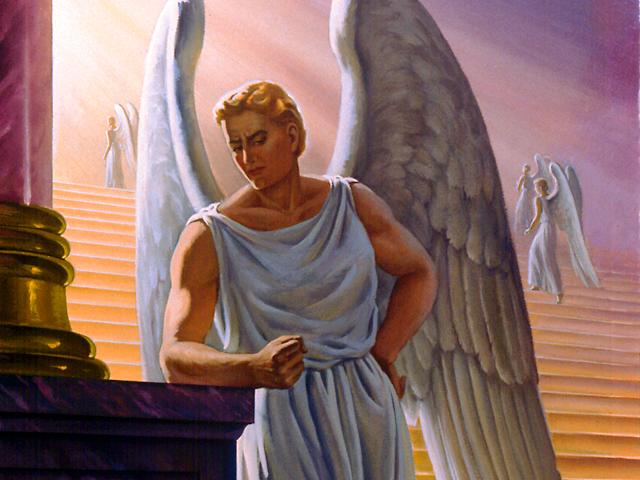 NÃO MUDA
MUDARÁ A LEI
DAN. 7:25
MAL. 3:6
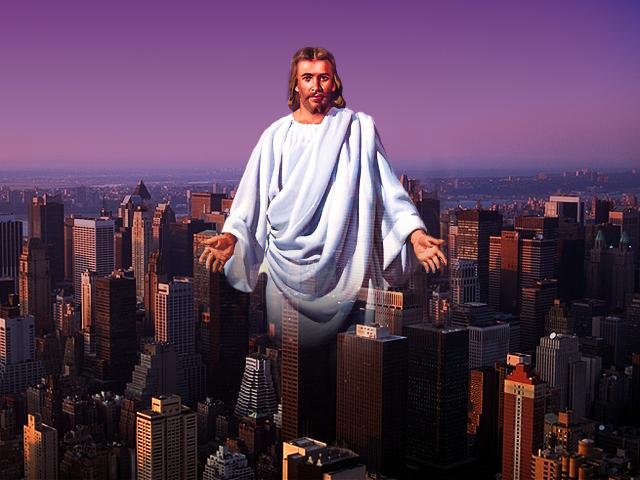 “NÃO PENSEIS QUE VIM ABOLIR A LEI OU OS PROFETAS, NÃO VIM ABOLIR ,VIM CUMPRIR.” S Mat 5:17
AO ACEITARMOS A GRAÇA DE JESUS
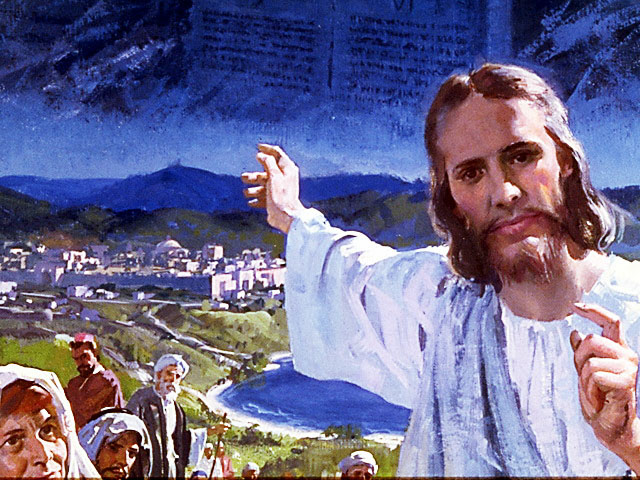 ELE DIZ:
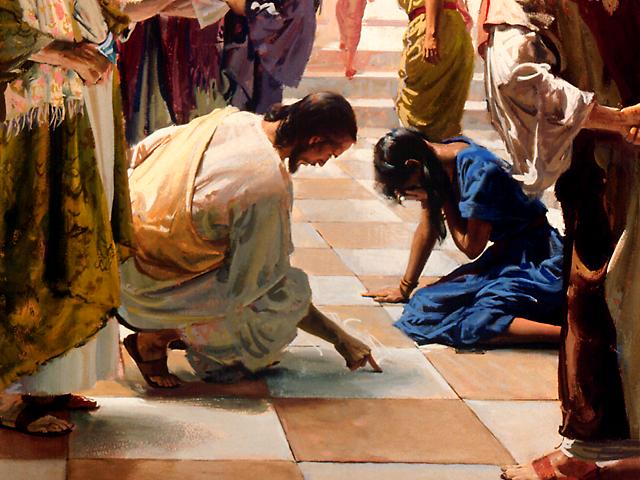 VAI E NÃO PEQUES MAIS
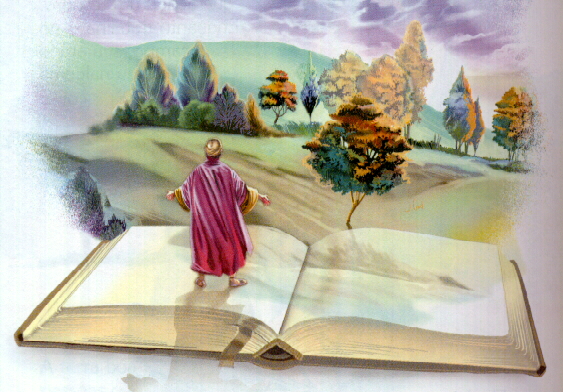 “BEM-AVENTURADOS OS QUE ANDAM NA LEI DO SENHOR” Salm 119:1
“GRANDE PAZ TEM OS QUE AMAM A TUA LEI; PARA ELES NÃO HÁ TROPEÇO.” Sal 119:165
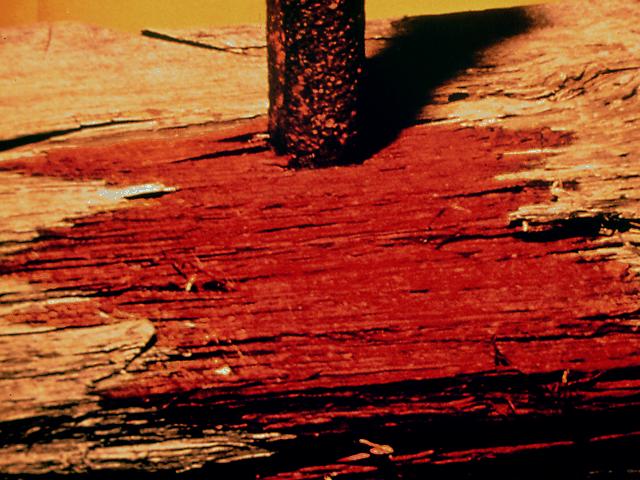 A SALVAÇÃO É DE GRAÇA PORQUE JESUS PAGOU O PREÇO QUE A LEI EXIGE
A LEI – EXIGIA A MORTE
O PECADOR – MERECIA A CRUZ 
O PREÇO – FOI PAGO POR CRISTO
A GRAÇA – É ACEITAR O PRESENTE
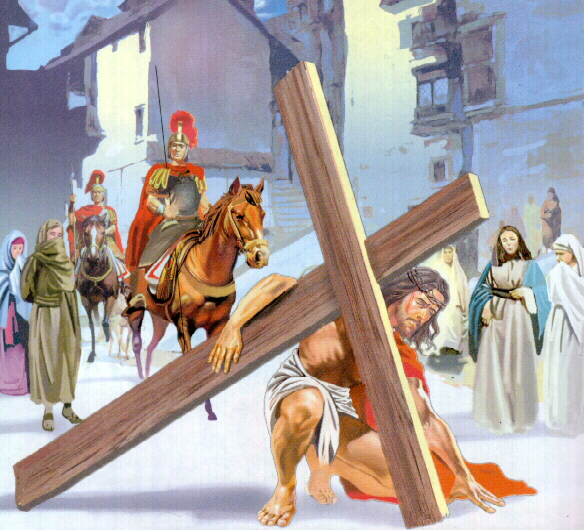 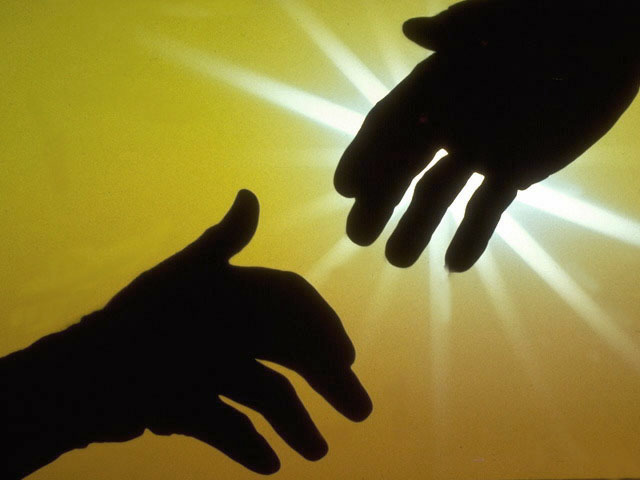 GRAÇA OFERECIDA
GRAÇA RECEBIDA
O TEMPO DE GRAÇA ESTÁ SE ESGOTANDO
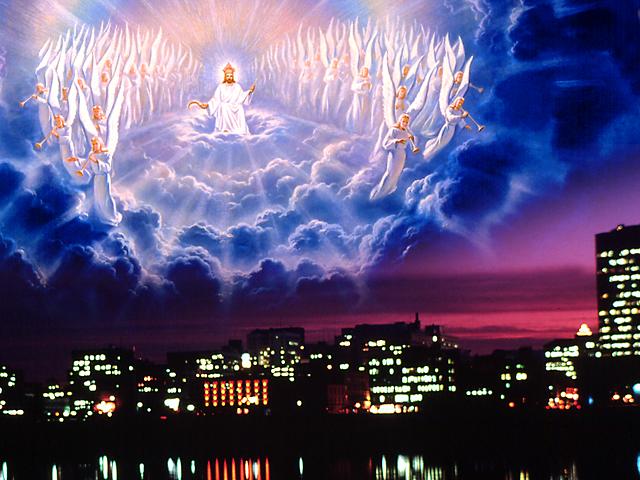 “... Certamente, venho sem demora.” Apocalipse 22:20
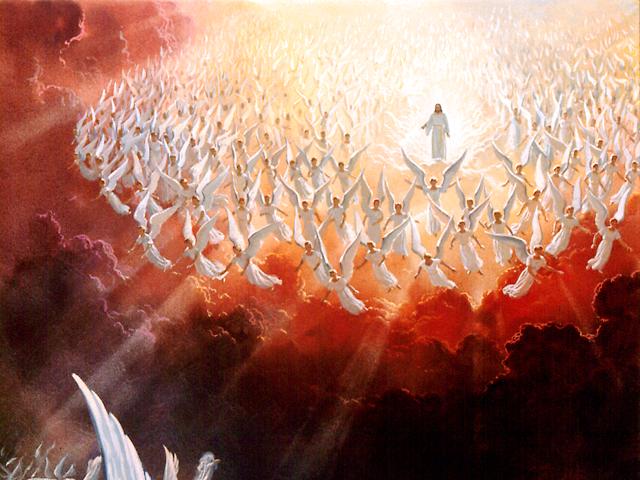 DE QUE LADO ESTARÁ VOCÊ?